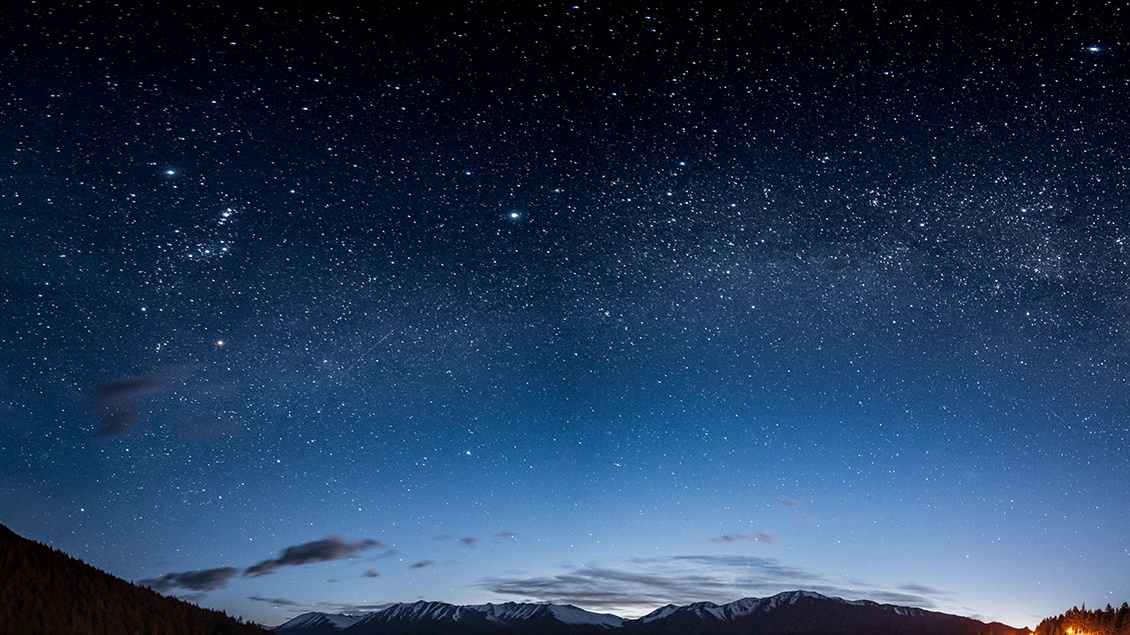 Digital / IT Careers
Kurtis Lamb – CCP Games
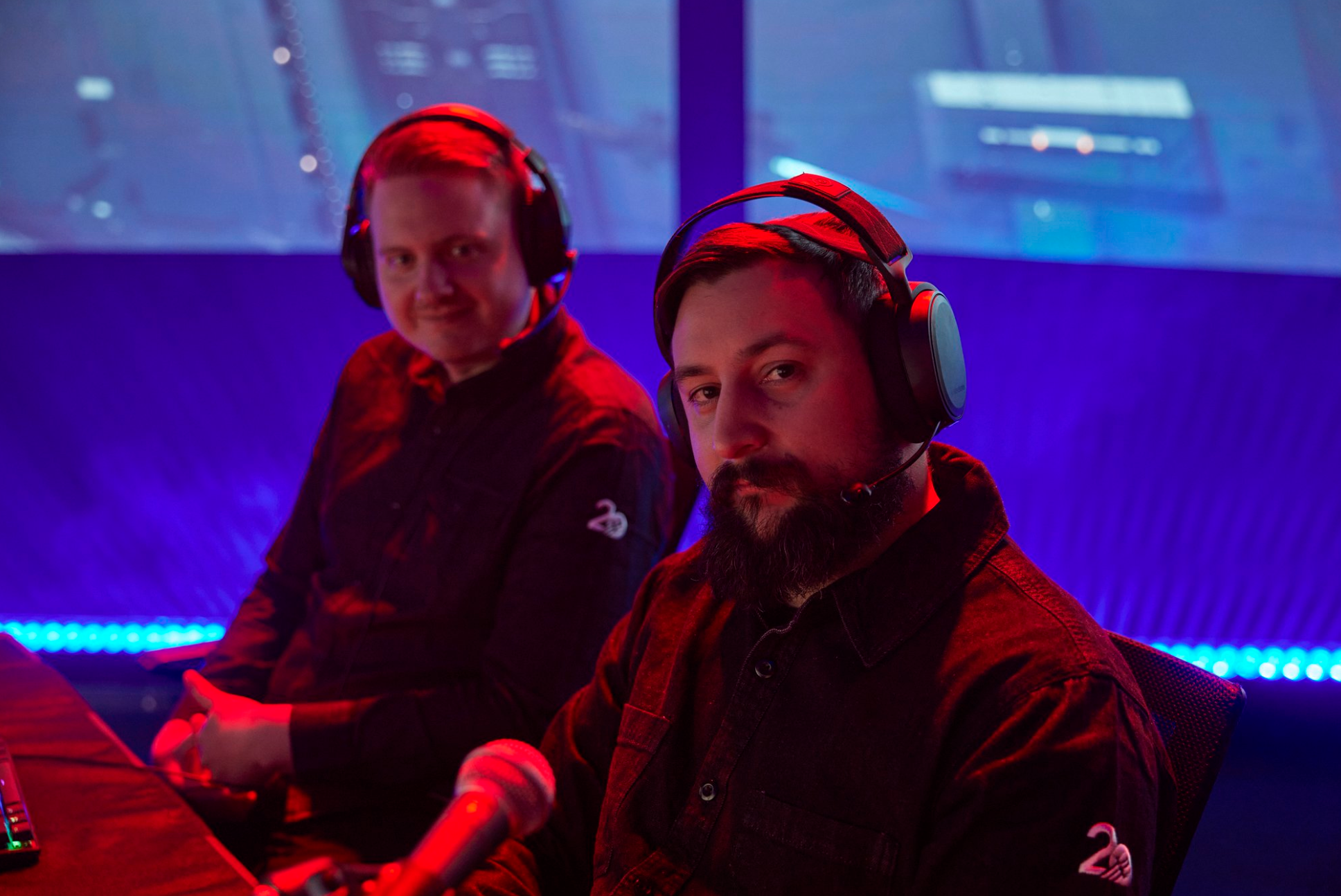 Kurtis LamB
Senior Backend Engineer
Cloud Technologies 
Golang / Bash
DevOps Practices
Agile Methodology
Banking
Senior Business Partner
Fintech/Insurtech
Senior DevOps Engineer
Video Games
Senior Backend Engineer
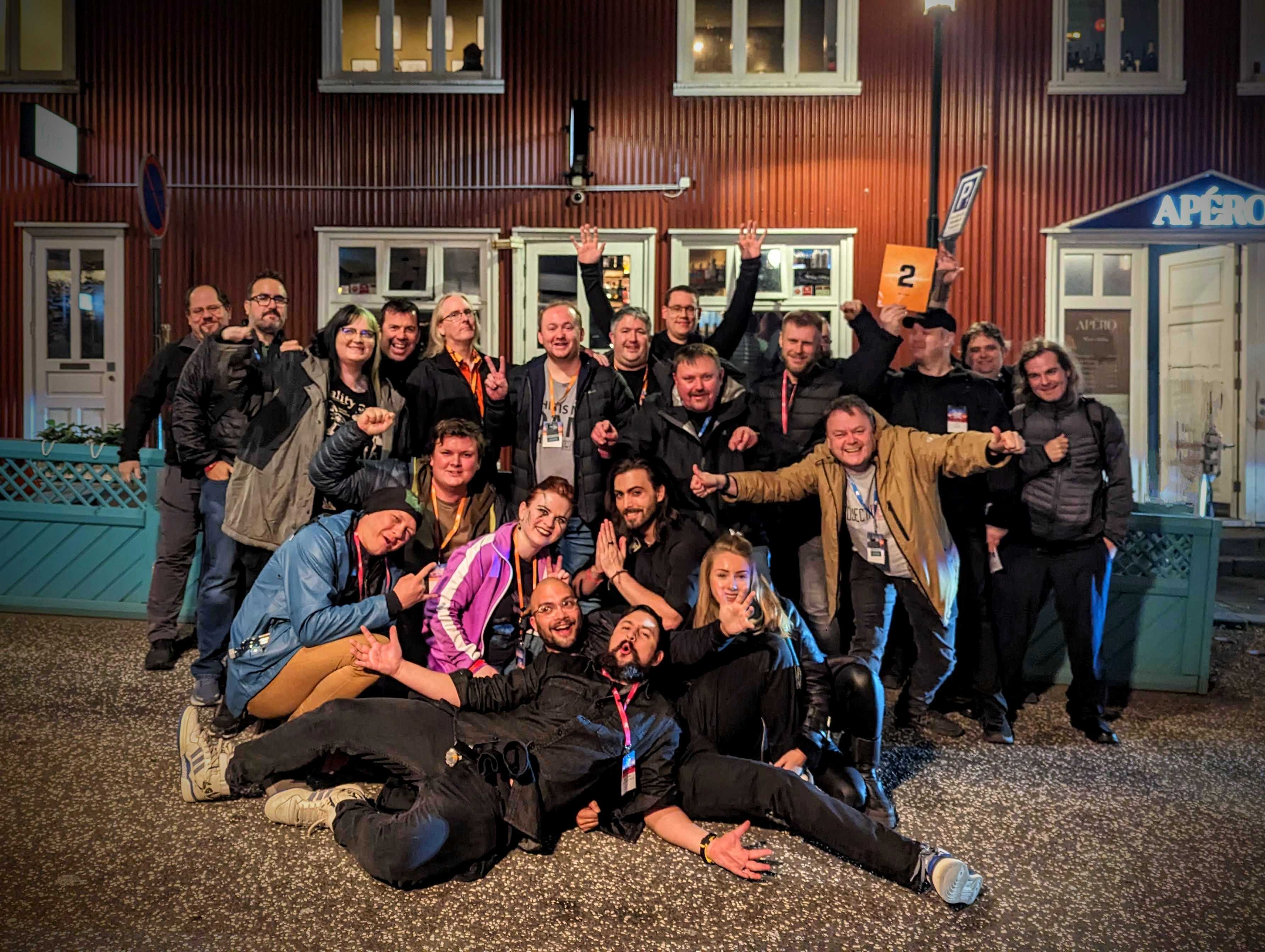 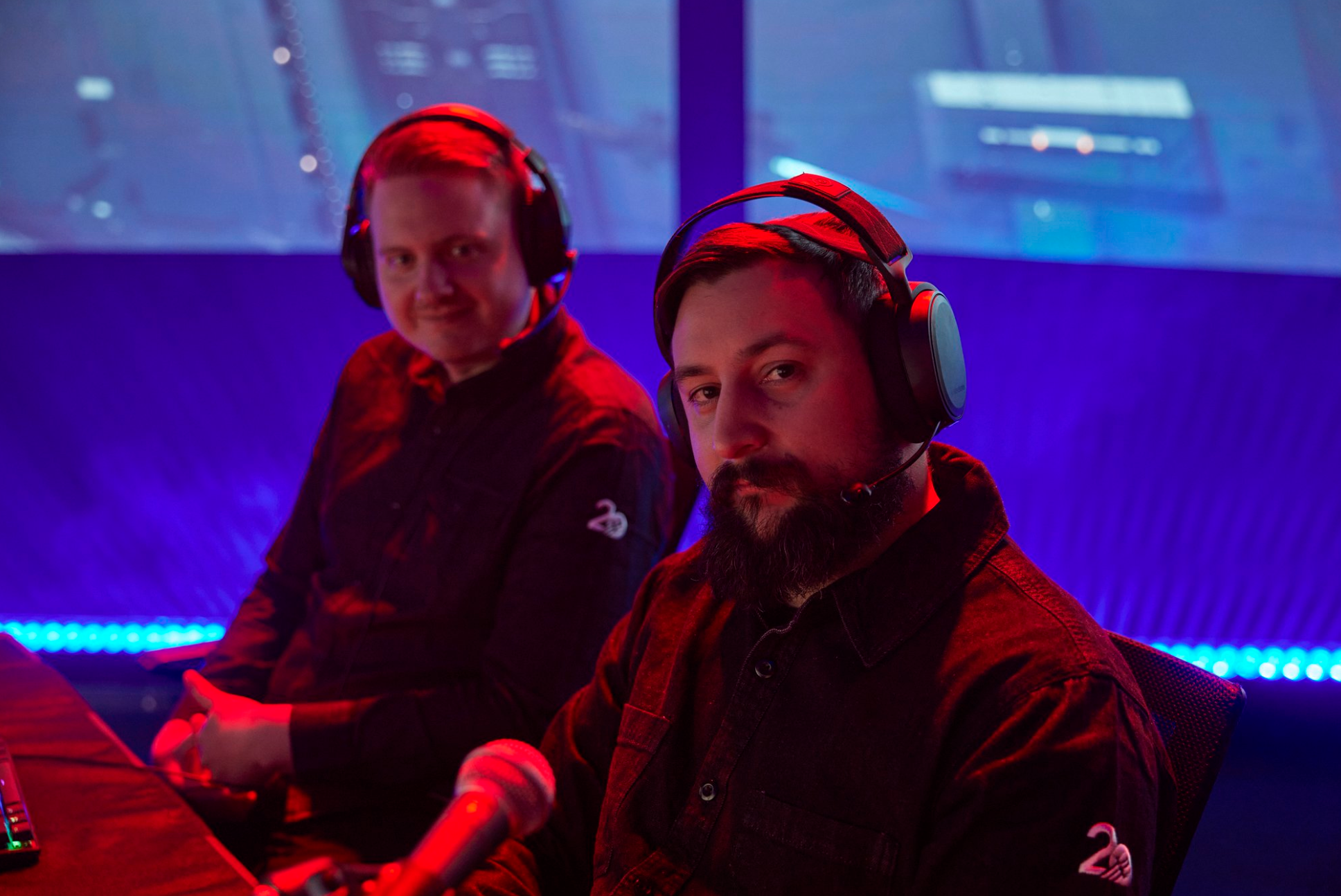 Agenda
Common IT/Digital Roles
Brands In WY
Self Teaching 
Self Teaching – Hiring Best Practices
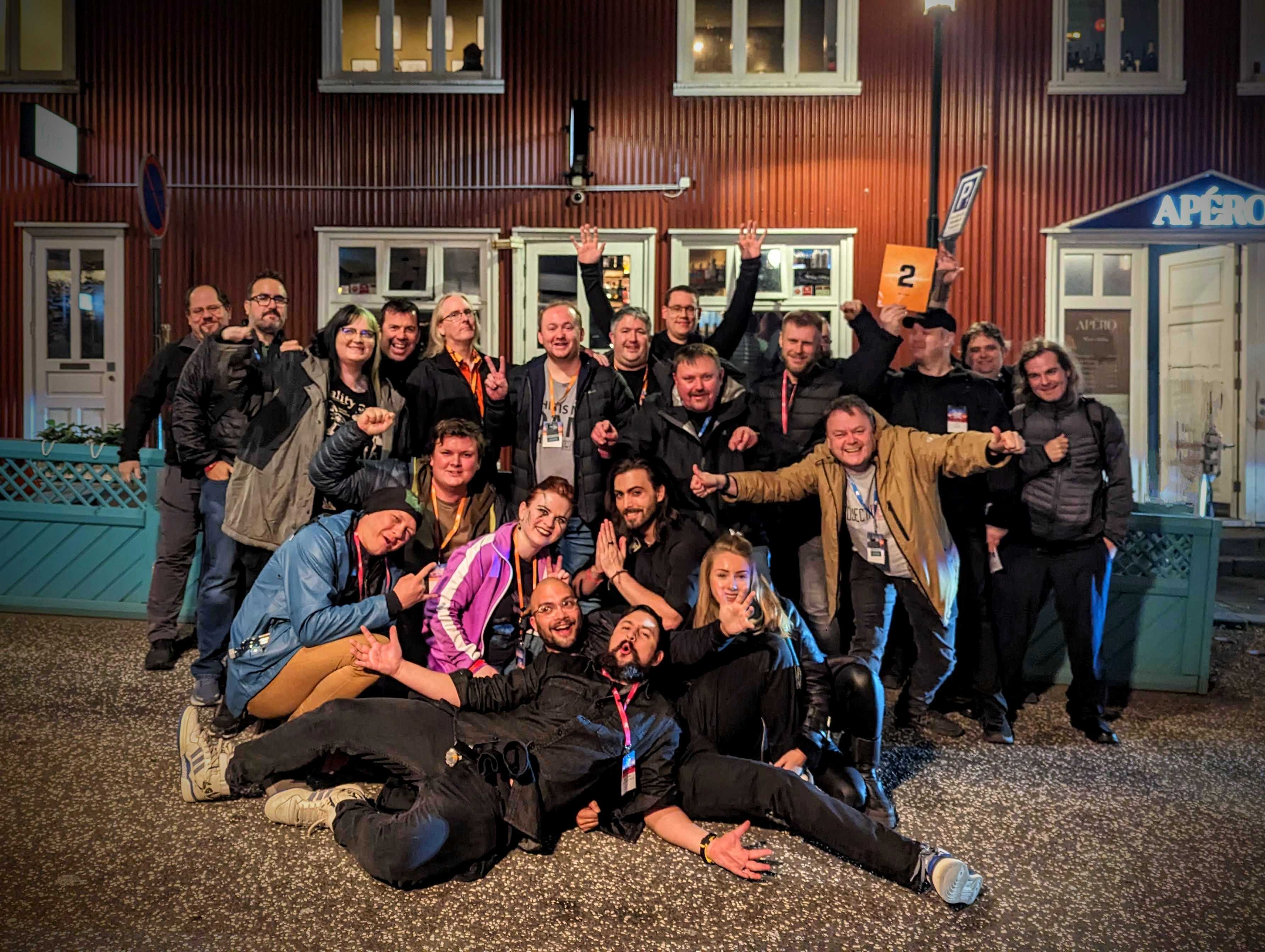 Common Roles
IT Service Desk – Keeping peoples IT devices Working
Web/Software/Database/Network/Cloud/Data Engineers – Maintain/Build the products and services
Project Managers/Product Owners – Delivering projects of varying scale for organisations
Brands With IT and Digital Presence In West Yorkshire
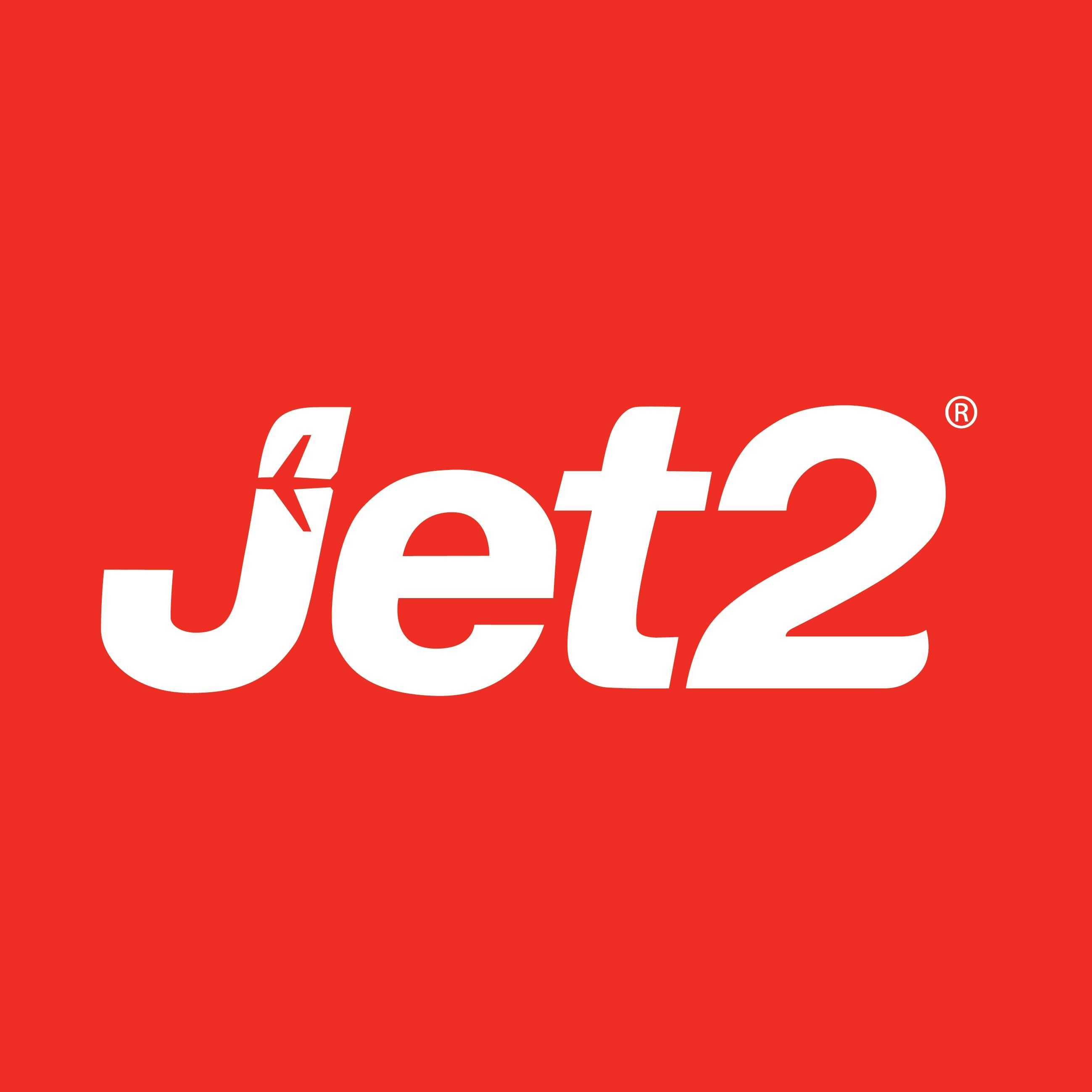 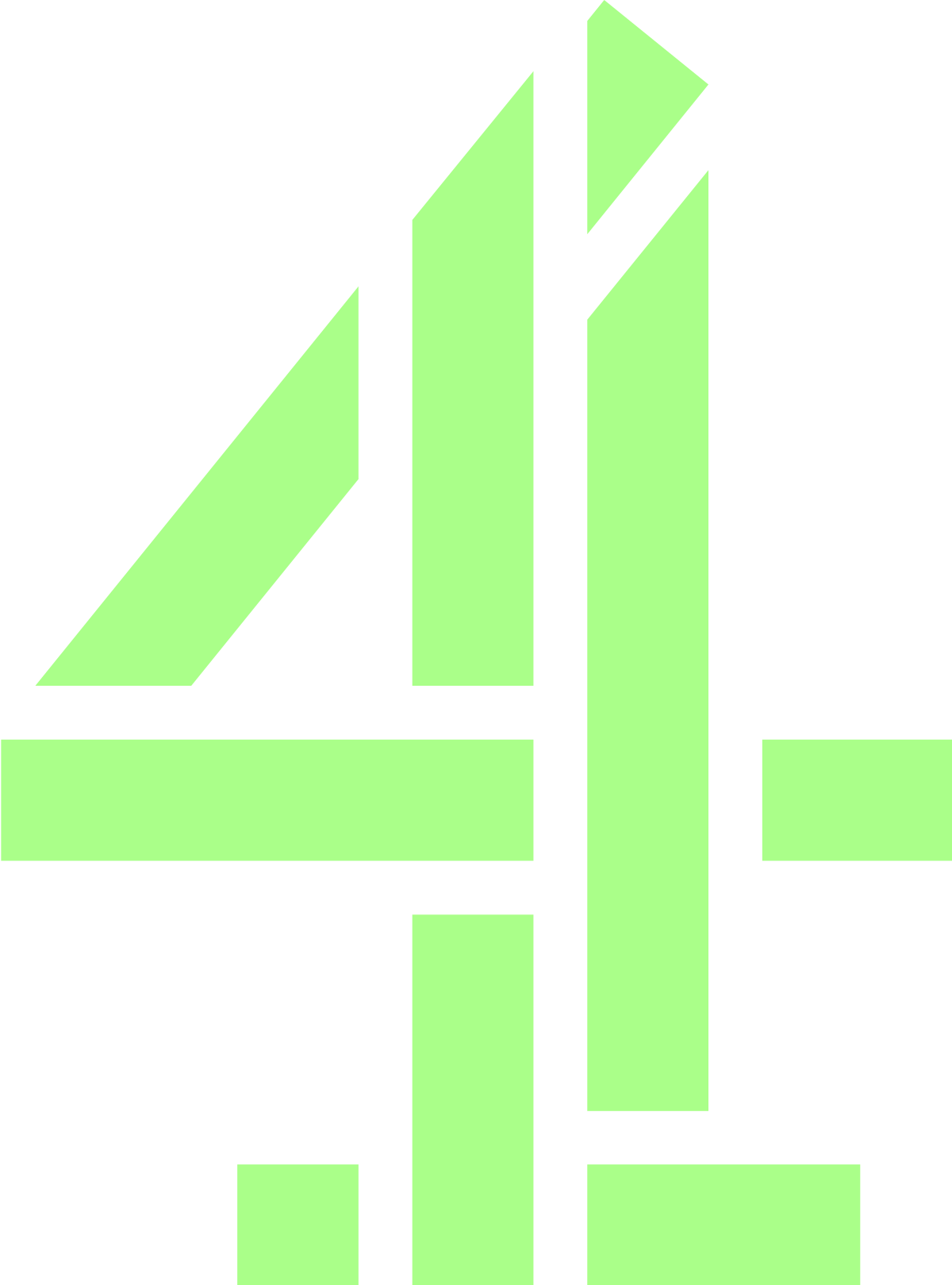 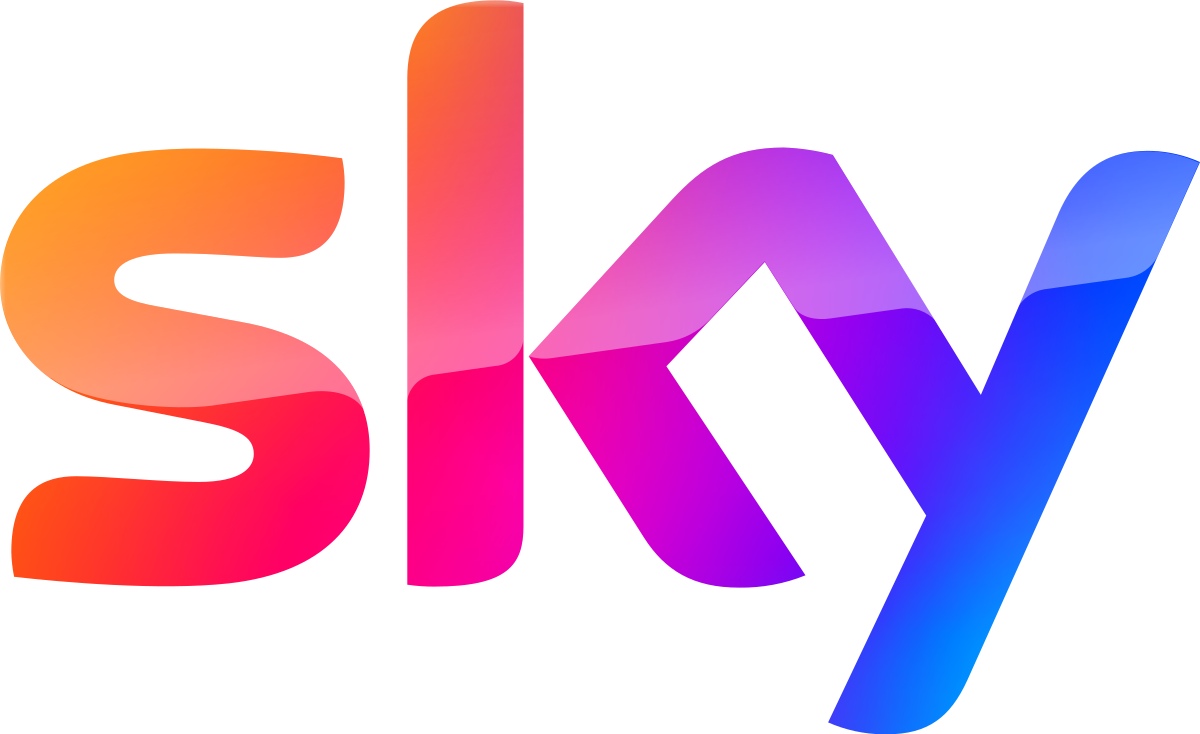 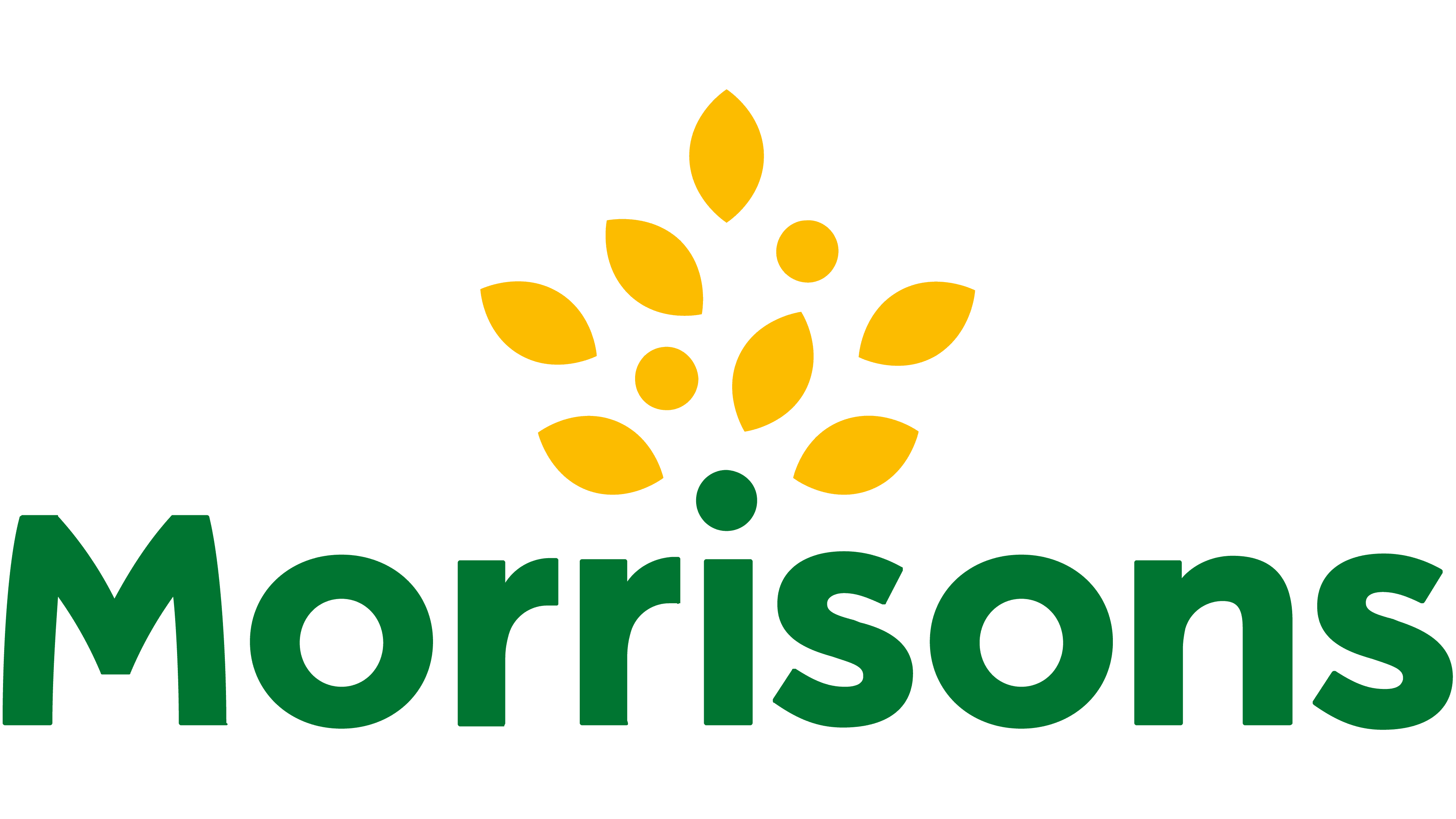 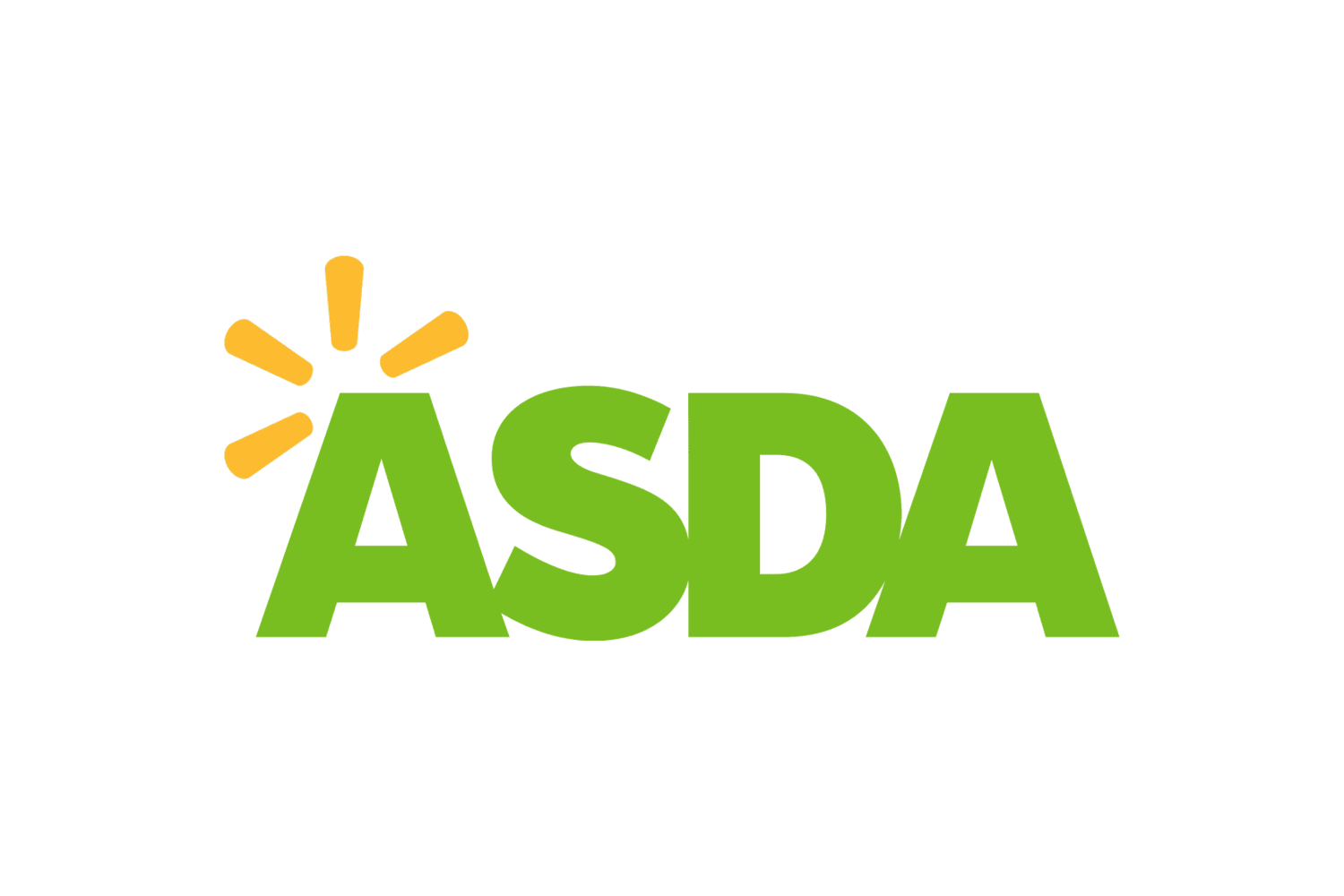 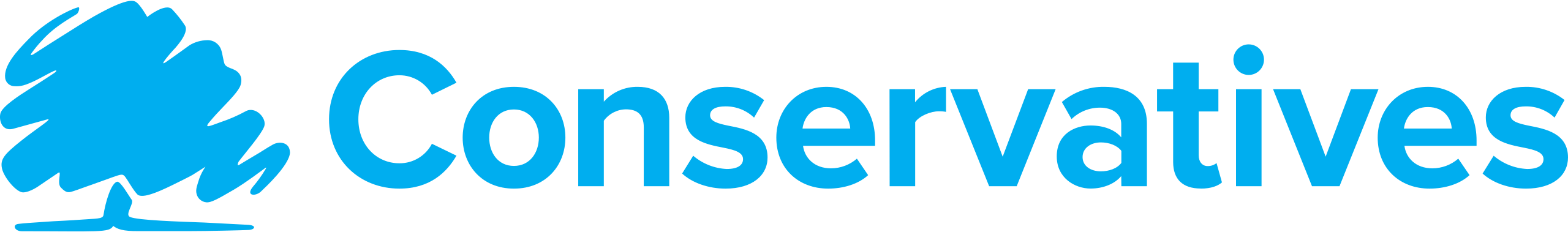 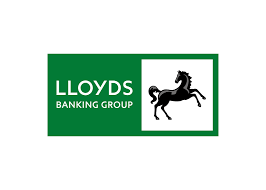 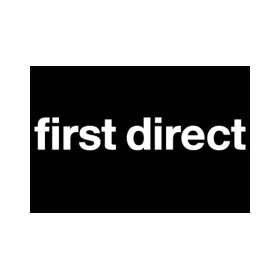 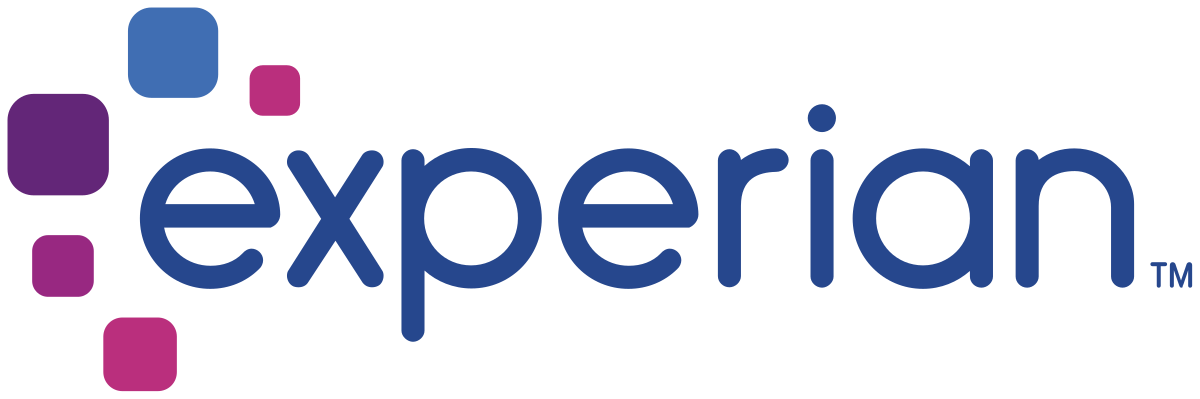 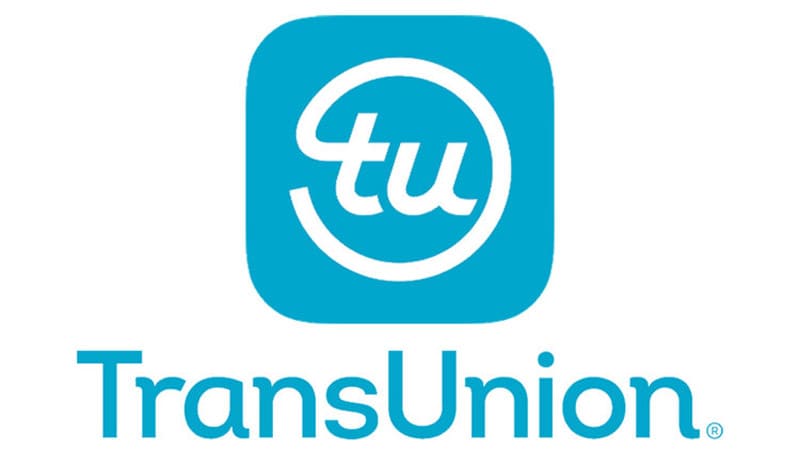 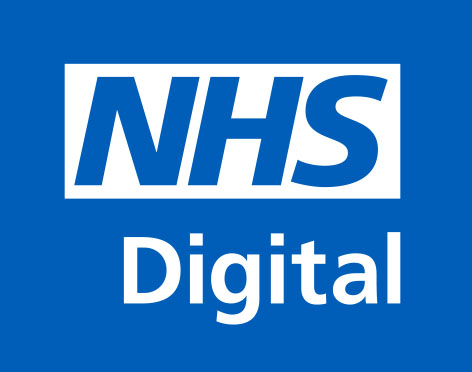 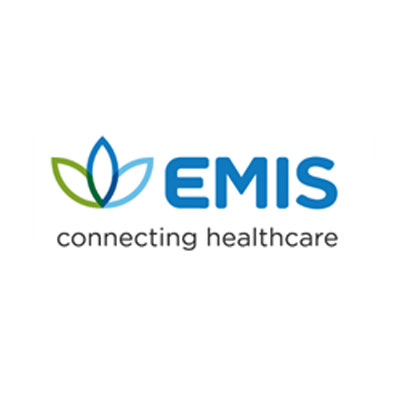 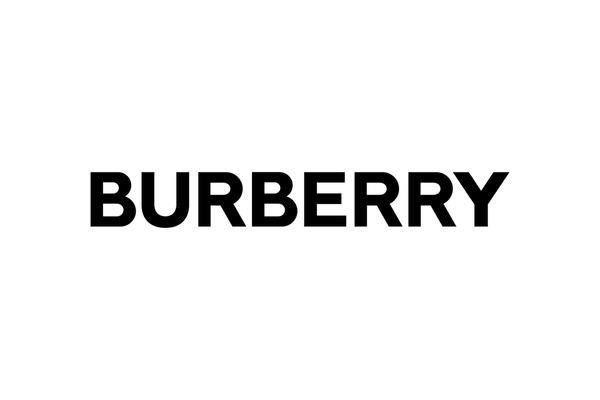 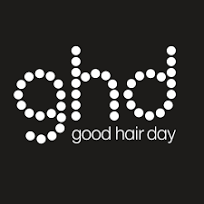 Digital Agencies In West Yorkshire
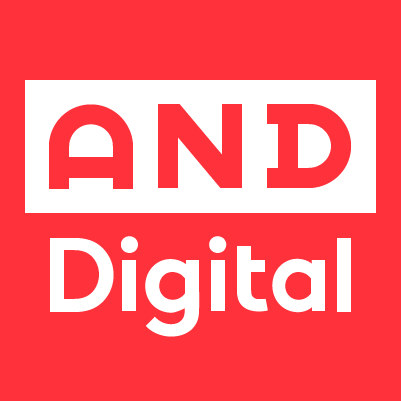 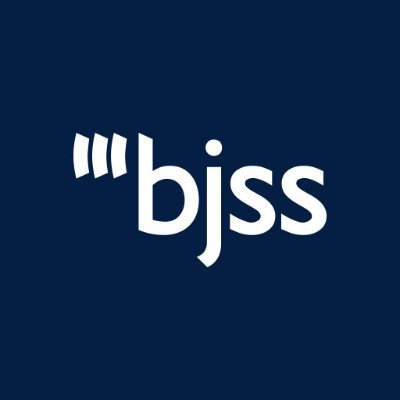 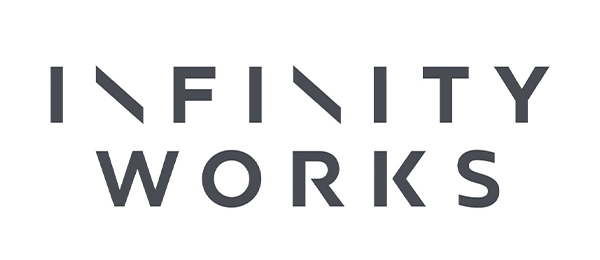 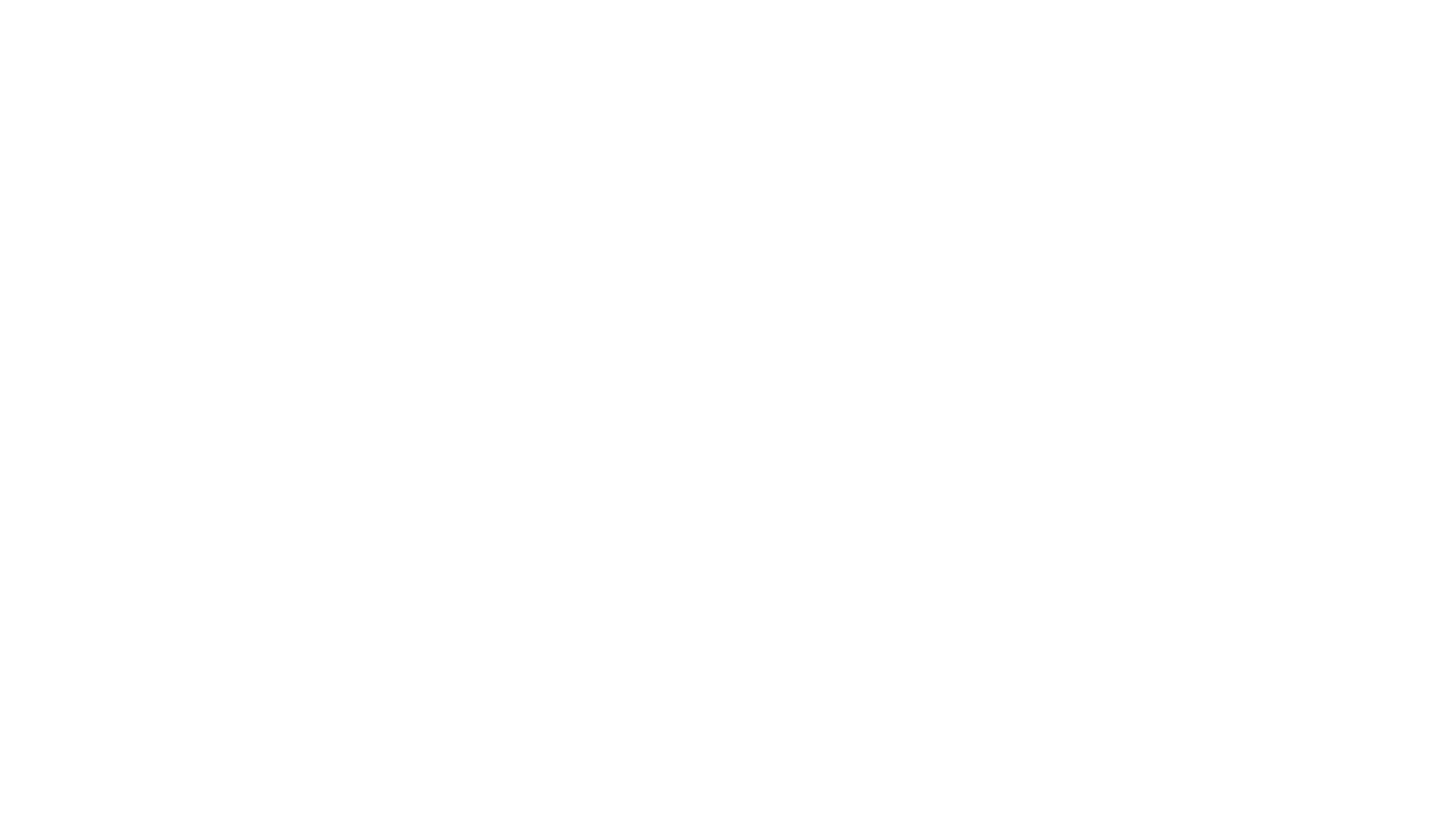 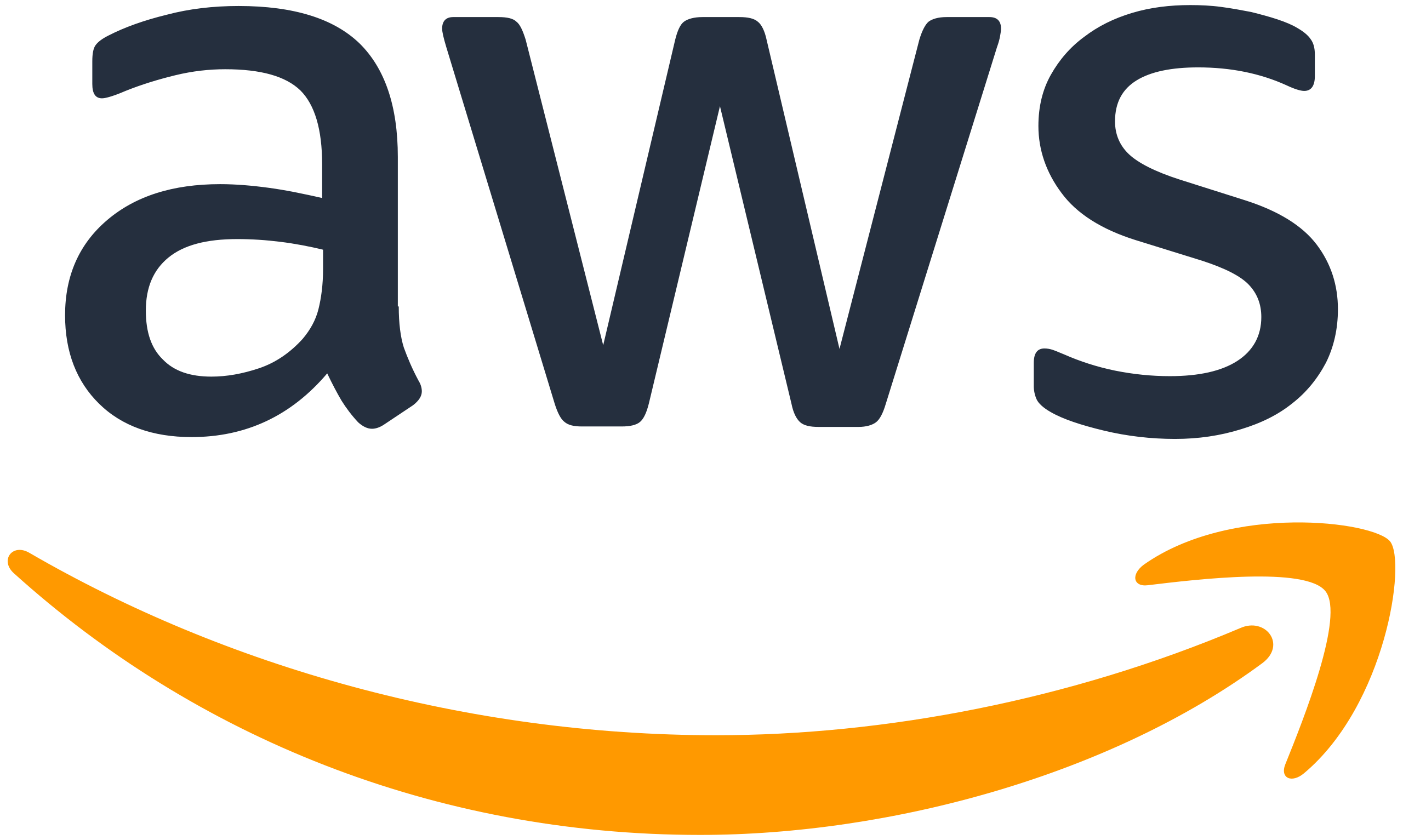 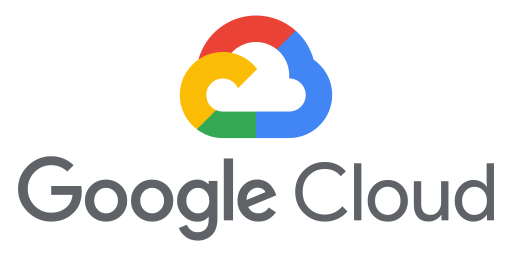 Self Teaching -Cloud Certs
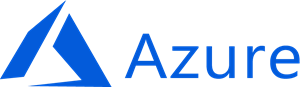 Cloud Providers
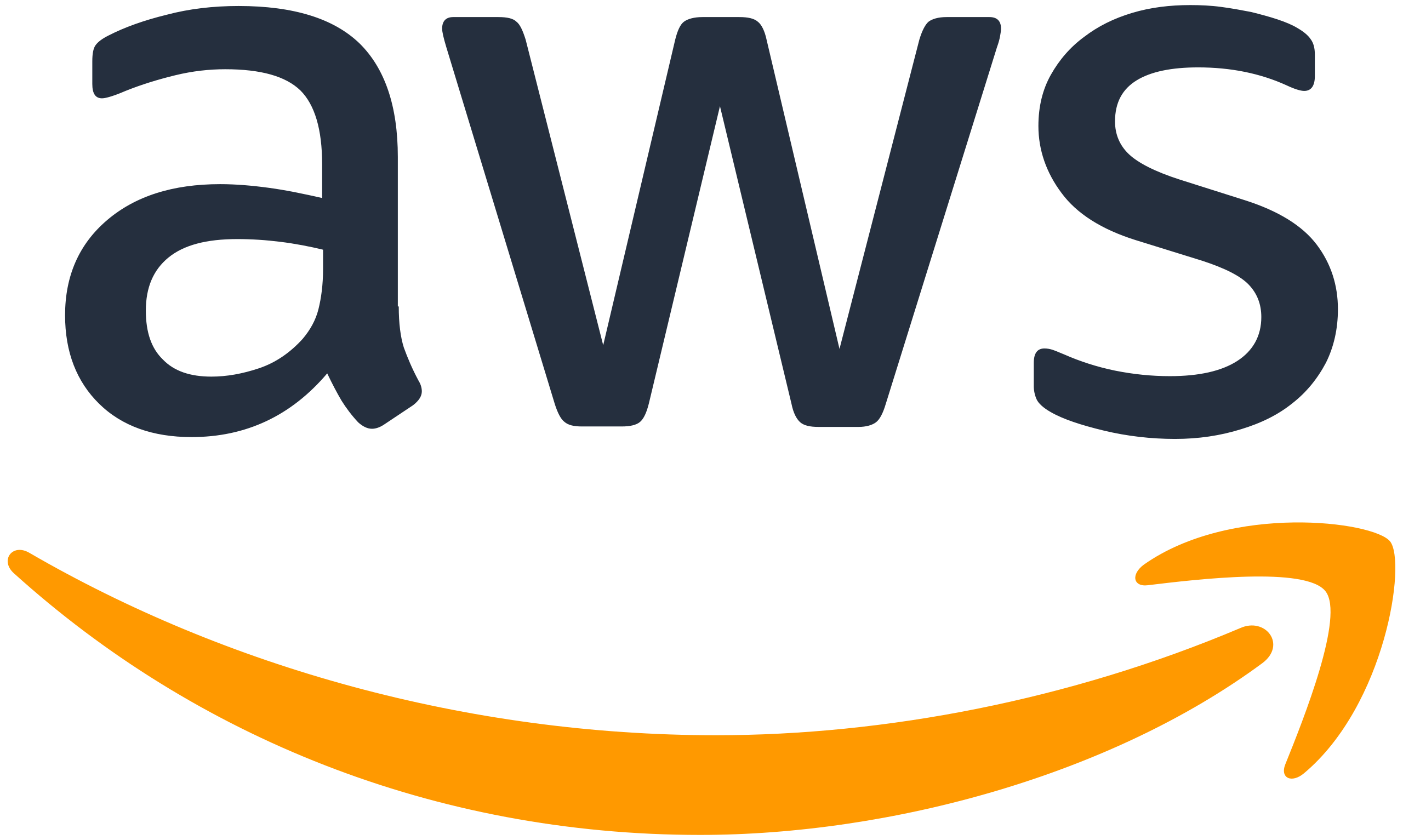 Provide remote compute and digital capabilities
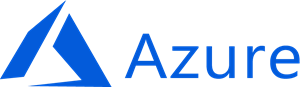 Low cost entry, pay for what you use
89% of business use a cloud provider of some kind
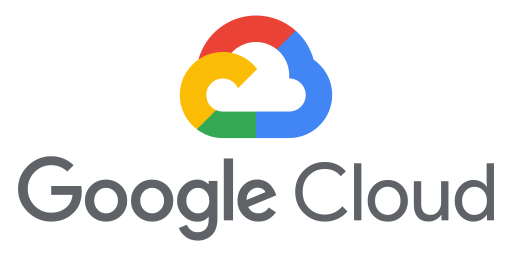 90% Fortune 500 companies use a cloud provider
Support remote roles more readily
Certificates are qualifiers for roles
Cloud Providers – Certificates
Each Cloud Provider maintains accreditations which show someone's ability to use their platforms
These accreditations are a direct requirement for roles
Cloud Providers – Entry Certs
AWS Certified Cloud Practitioner
Microsoft Certified Azure Fundamentals
Google Associate Cloud Engineer
These represent the entry level certs for each cloud, giving enough info on what, why and how.

Cloud Providers off free training on their websites
6 hours of self studying 
Does not require setting up a cloud provider account
Cloud Providers – Next Steps
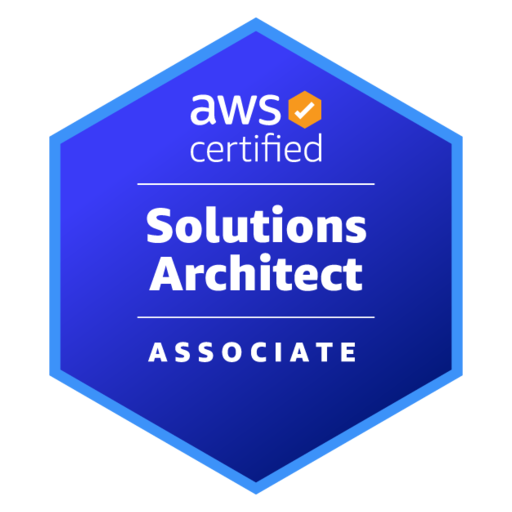 Amazon Web Services (AWS) Solutions Architect – Associate
This example Certification is a requirement for AWS Cloud Engineer roles


25-80 hours of studying 
AWS Provide free resources to study
Does not require setting up an AWS account but is recommended
Self Learning – HOW?
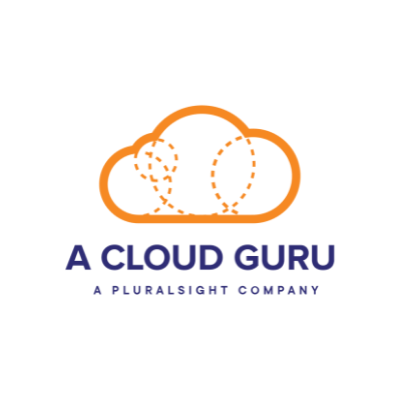 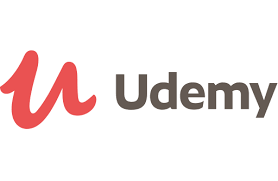 - £30 Per month
- £45 Per month
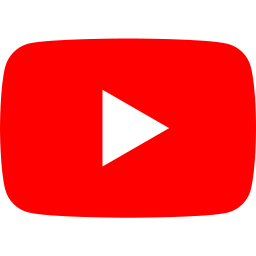 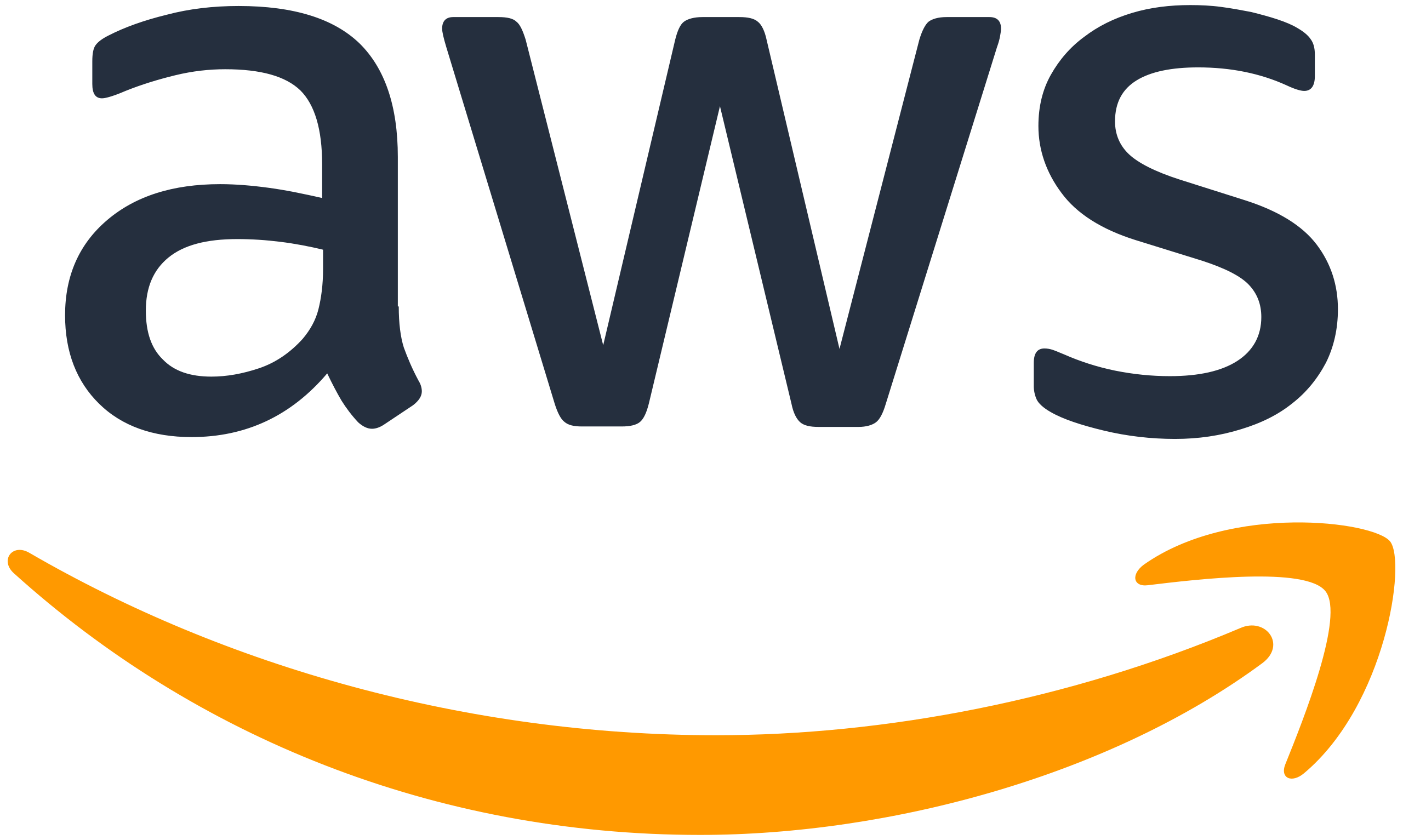 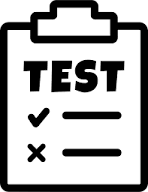 - Free*
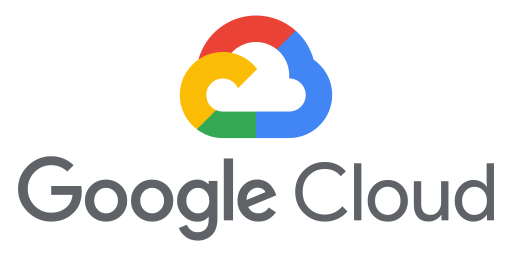 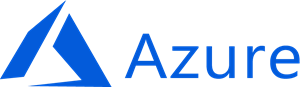 Tests - £100
Other Self Teaching Certs
Coding languages 
Terraform, Golang, Rust, Java
Operating System Admins
Linux/Windows
Project Management
Prince2
Scrum/Agile
Hiring Strengths
Self-Accreditation is useful when applying for technical roles
Practical application of accreditations is useful, personal or professional
Accreditations enable internal promotions
Self-teaching a skill shows drive and initiative
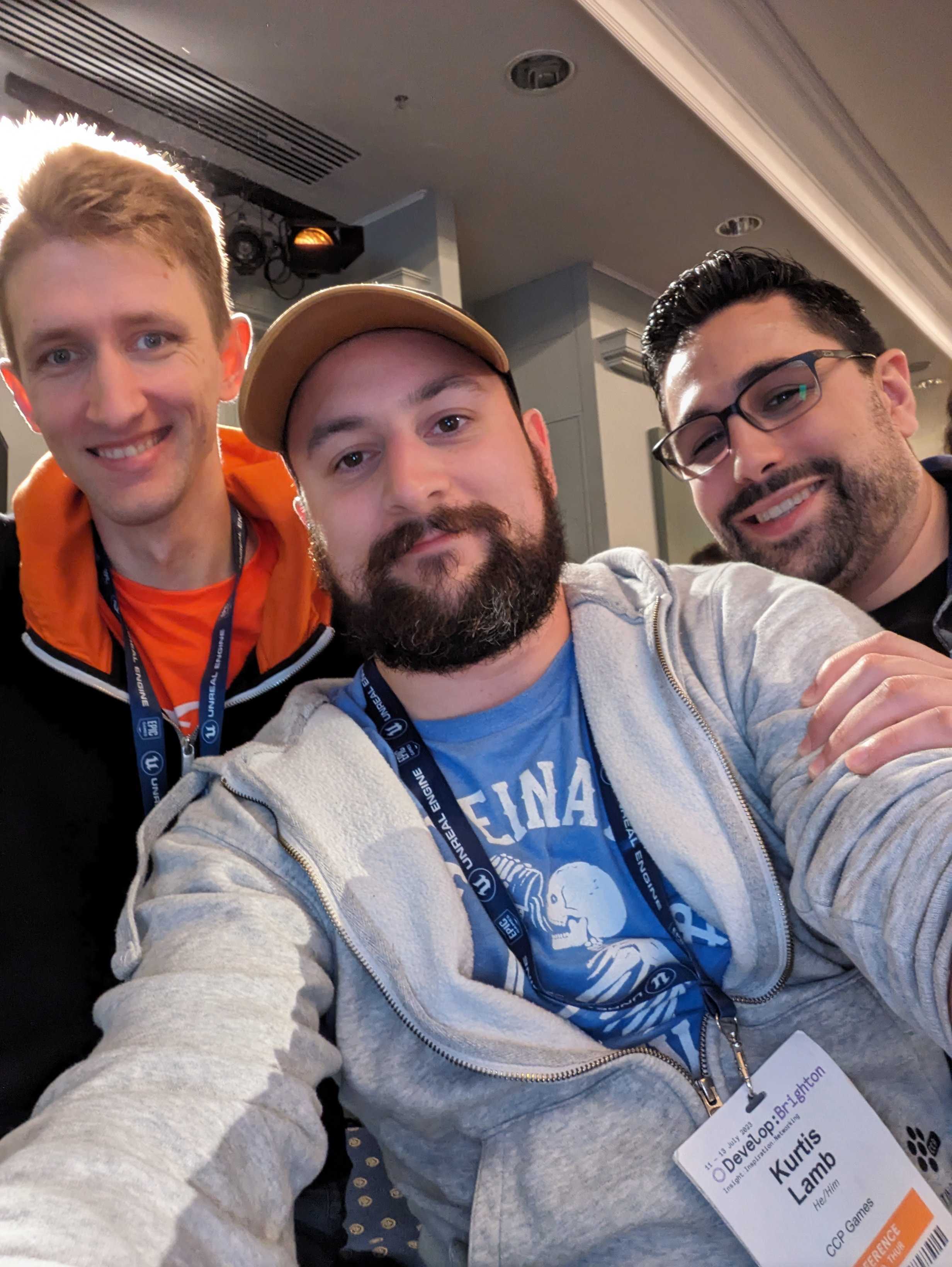 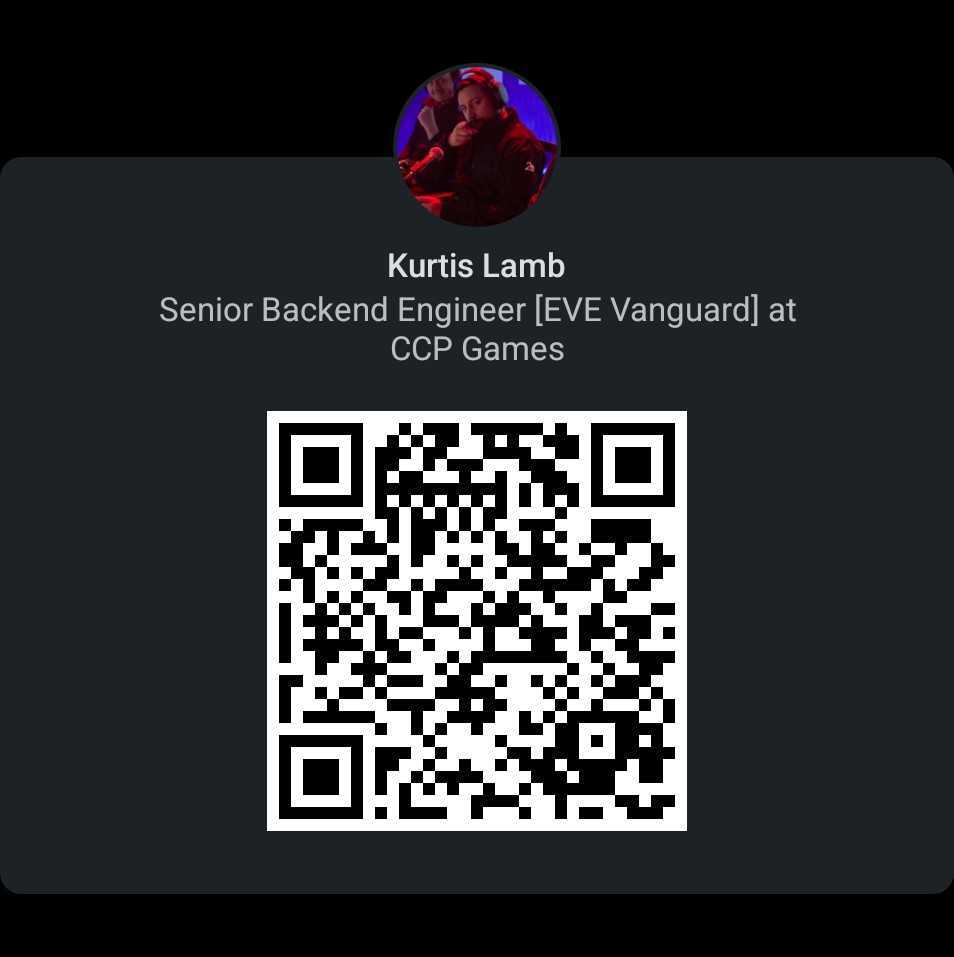 Thank You!
Kurtis Lamb www.linkedin.com/in/kurtis-lamb/